Ceramics Basics
How to start with clay
What is CLAY?
Rock (broken down into tiny particles)
Water
Silica or silicates
*Bonus – What is slip?
Clay with a higher concentration of water – ratio is 50/50
Hand building
Pinch pots
Coil method
Slab method
What do I need to do to properly attach two separate pieces of clay to one another?

   A: Scratch & score!
States of Greenware (1)
GREENWARE
Any state of clay before fired, but usually refers to the pliable state of clay prior to….
LEATHERHARD
Clay is still flexible but not pliable. Holds shape, can add clay to clay – COLD to touch
BONE DRY
	Last state prior to firing. All moisture is out, room temp to the touch. VERY BRITTLE!
Clay vs Ceramic (2)
Clay that has been fired in a kiln is bisque fired. It has undergone a chemical change in the heating & cooling process that has changed it from a pliable greenware state to a hardened ceramic or bisque.
Glazing (3)
Glaze – Adds color, shine, strength & makes waterproof
Underglaze – Adds color & decoration ONLY
Overglaze – Adds shine, strength & makes waterproof – BUT NO COLOR

*Note: To waterproof, glaze the whole piece EXCEPT this area….
YES! The bottom or more accurately the Foot or the Foote
CLAY RATTLES
'Rattles are one of the oldest instruments known to mankind. Whether created from gourds, bones, hides or CLAY, all were used for centering and ceremony.
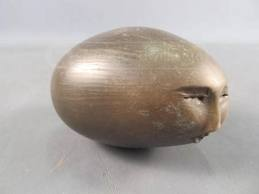 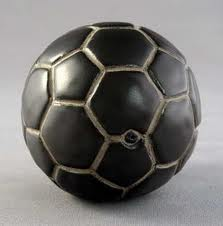 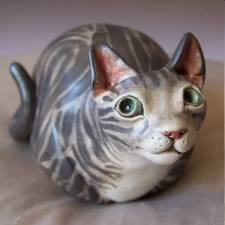 CLAY RATTLES
Ceremonies were for birth or dying. They were used to insure the success of the hunt or the harvest of the maize, for healing or for love, to seek inner vision or to ensure the fertility of the clan.
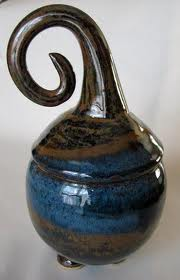 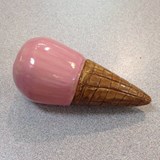 CLAY RATTLES
The addition of grains to the rattles insured their power. Magic stones, personal totems, feathers or other sacred objects were added to rattles for greater power.

The rattles here were created to bring peace and inner awareness of your personal truth.  Use your rattle to open the heart and find your center. Use your rattle in peace and love and bring your vision to life.'
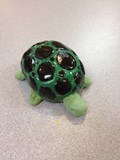